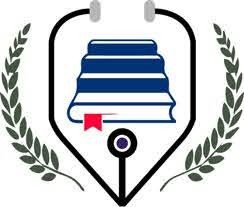 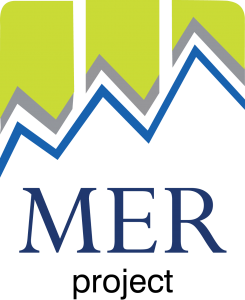 Спецификация тестовых заданий
2020 год, 1 декабря
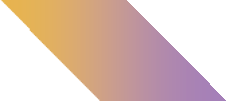 Пять шагов разработки тестовых заданий:
Коррекция после  экспертизы с учетом  замечаний экспертной
комиссии

3	4

Экспертиза тестовых
заданий
Составление тестовых  заданий и вариантов
ответов
Включение тестовых  заданий в банк тестов
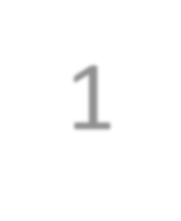 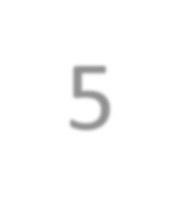 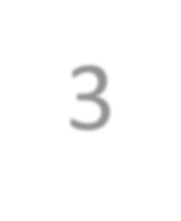 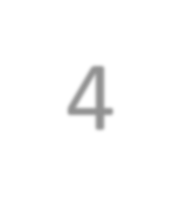 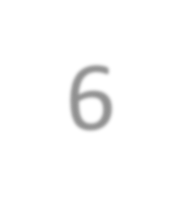 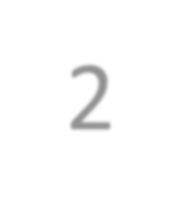 1
5
6
2
Апробация
Составление
спецификаций на основе
анализа работы
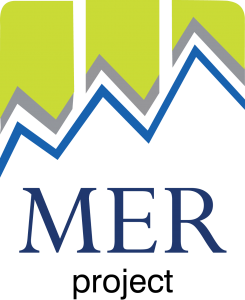 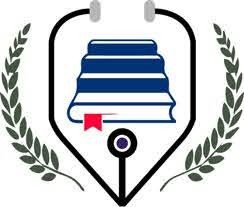 Составление спецификации тестов:
Цель
Структура теста
Общее число заданий
Содержание проверки и % соотношение заданий по разделам в  тесте
Число параллельных вариантов
Время выполнения теста
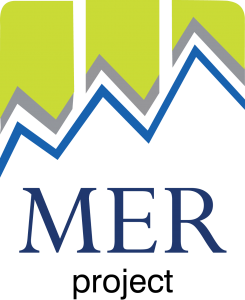 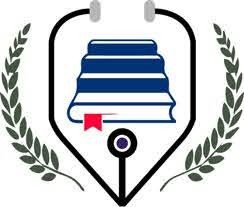 Матрица-расширенный план, где фиксируются
Все разделы дисциплины
Объем материала
Когнитивный уровень (степень сложности тестов)
Процентное соотношение заданий в тестах
Содержание горизонтальной строки матрицы, как правило, определяют предметы,  разделы, учебные темы, разделы учебных тем, профессиональные компетенции
Переподготовка по специальности «семейная медицина»
Примеры вычисления %-го соотношения вопросов в разделе

150 часов-100%
30 часов-Х  Х= 3000/150
Х=20 вопросов
Гастроэнтерология (первичная специализация)
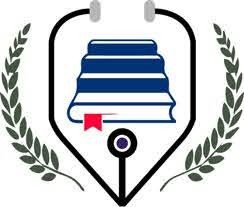 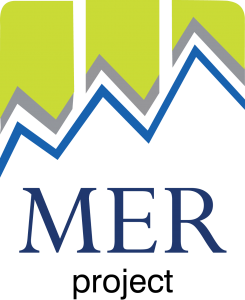 Когнитивность
(степень сложности тестового задания)
Зависит от общей подготовки тестируемых, т.е. напрямую связана  с курсом обучения, мыслительные процессы практикующих  врачей имеют более высокий уровень, чем к примеру у  ординаторов
Поэтому на постдипломном уровне	должна нарастать доля  тестов, требующих использования клинического мышления
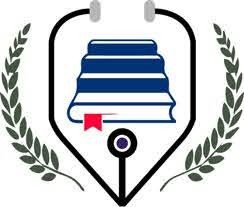 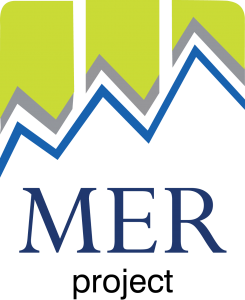 Когнитивность
(степень сложности тестового задания)

Тестовые задания на интерпретацию и умение решать проблемы  вовлекают навыки «более высокого порядка», чем заучивание на  память фактической информации.
Поэтому содержание матриц тестовых заданий различных  дисциплин будет зависеть от уровня тестируемого специалиста.
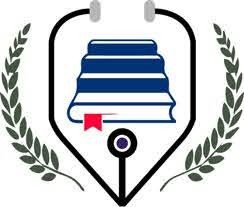 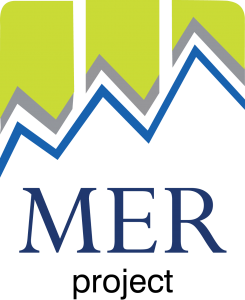 Концентрация внимания на вопросах
Мыслительные процессы, вовлеченные в ответ на вопрос,  находятся в прямой зависимости как от уровня подготовки
экзаменуемого, так и от содержания и оформления вопроса


Вопросы на запоминание
Вопросы на понимание (интерпретацию)
Вопросы на применение (размышление и решение проблемы)
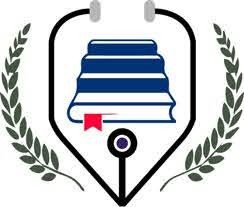 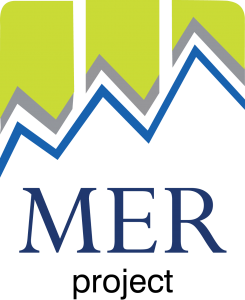 Тестовые задания по уровню когнитивности подразделяются на:
«Запоминание»
«Понимание»(интерпретация)
«Применение» (размышление и решение проблемы)
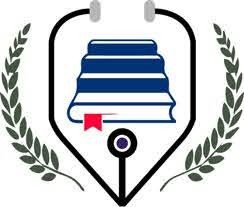 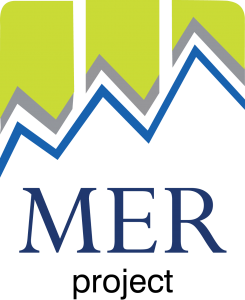 Тестовые задания по типу «Запоминание»
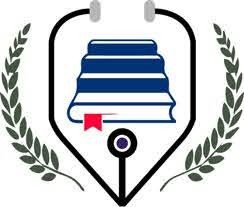 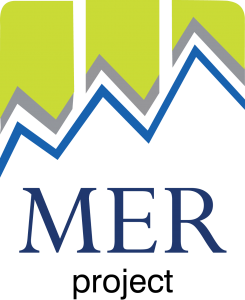 Запоминание
В тестах на запоминание требуется информация, ответ на  которую	экзаменуемый может найти в учебнике
Способность воспроизвести или запомнить факты, не  обязательно понимая их
Действия, свидетельствующие о достижении данного  уровня воспроизводит термины, конкретные факты, методы и  процедуры, основные понятия, правила и принципы.

Экзаменуемый должен знать материал
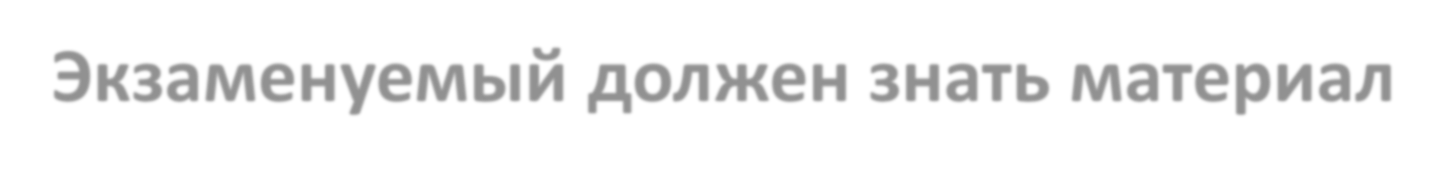 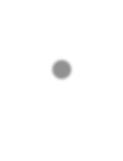 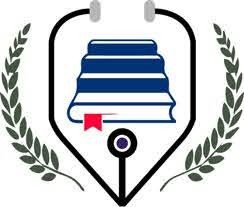 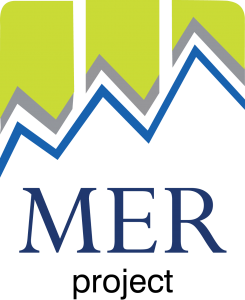 Тесты на «запоминание»
Проверяют способность заучивания на память определенной  информации, отдельных фактов ( не требуя их применения)
Таким образом экзаменуемому требуется лишь вспомнить ответ  на какой-либо вопрос,	воспроизвести термины, конкретные  факты, методы и процедуры, правила и т.д.
В тестах на запоминание требуется информация, ответ на  которую экзаменуемый может всегда найти в учебнике.
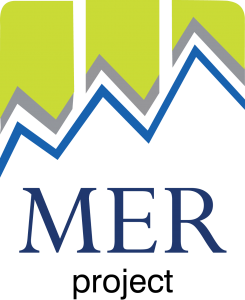 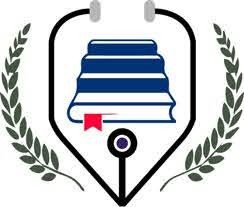 Тесты на «запоминание»
Способность воспроизвести или запомнить факты, не  обязательно понимая их
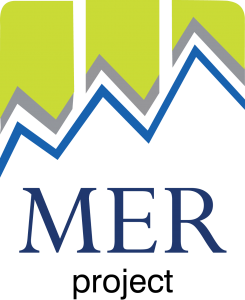 Экзаменуемый знает:
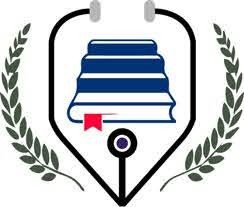 Перечислить  Собирать  Определить  Описать
Воспроизвести  Установить
Запоминать  Назвать
Перечислить  Распознавать  Фиксировать  Повторить
Показать  Узнавать
–	употребляемые термины;
– конкретные факты;
– методы и процедуры;
– основные понятия;
– правила и принципы и др.
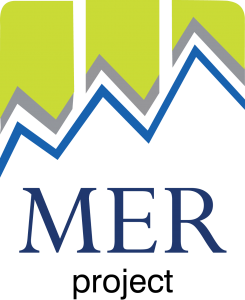 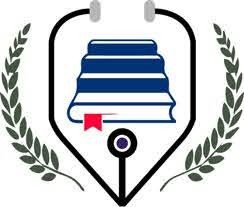 Пример:
На наличие метаболического синдрома указывает:
А. АО (ОТ >94см для М и >80см для Ж), АД >140/90мм.рт.ст., ТГ >  1,7ммоль/л.
Б. АО (ОТ >94см для мужчин и >80см для женщин).
В. АД >140/90мм.рт.ст., ХС ЛПНП >3,0 ммоль/л.
Г. АО (ОТ >94см для мужчин и >80см для женщин), АД
>140/90мм.рт.ст.
Д. АД >140/90мм.рт.ст., гипергликемия натощак > 6,1 ммоль/л.
Дистракторы – неправильные варианты  ответов – должны быть:
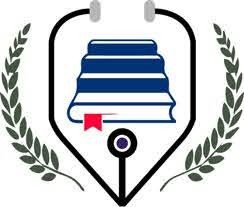 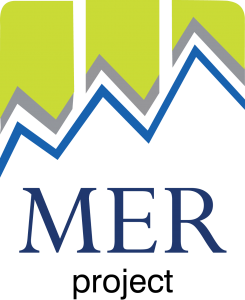 гомогенны, т.е. относиться к той же категории, что и правильный  ответ (например, все дистракторы – диагнозы, анализы, методы  лечения, прогнозы и т.д.);
правдоподобны;
грамматически последовательны;
логически совместимы;
приблизительно	той	же	длины, что и правильный ответ.
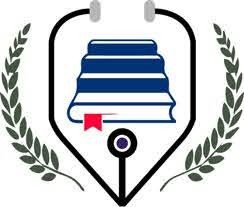 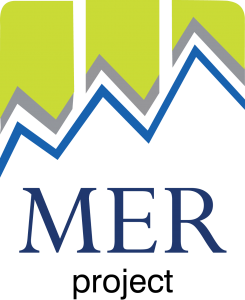 Тестовые задания категории «На понимание»
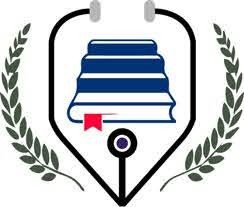 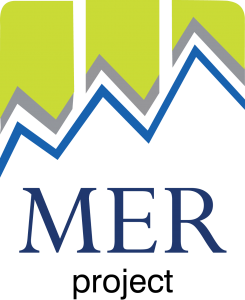 Понимание
Понимание, как объект контроля, – это деятельность по
применению знания в конкретной ситуации (выбор верного
утверждения, завершение незаконченного предложения и пр.)

	Хороший тест непременно должен содержать задания,  выявляющие понимание смысла терминов и сущности изучаемых  явлений
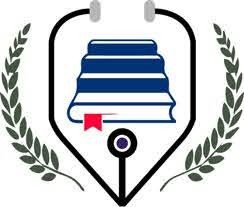 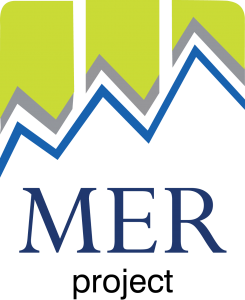 Экзаменуемый знает:
Глаголы:
Объяснить
Интерпретация какого- либо  события, явления, факта;
пересказ своими словами,
преобразование материала из  одной форма выражения в  другую, экстраполяция,
прогнозирование результатов
Обобщить
Приводить Примеры
Преобразовывать
Предсказывать
Узнавать по описанию
Интерпретировать
Сравнивать
Различать
Находить ошибки
Делать выводы
Предполагать
Перерабатывать
Переработать
Перефразировать
Суммировать
Выделять основную идею
Переводить в другие знаковые системы
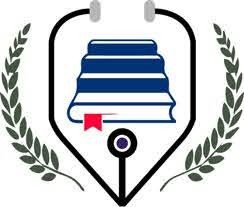 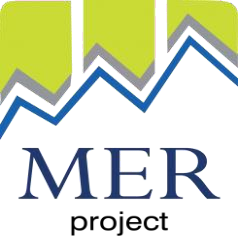 Экзаменуемый
понимает факты, правила и приемы;
интерпретирует словесный материал;
интерпретирует схемы, графики, диаграммы;
преобразует словесный материал в математическое выражение;
предположительно описывает будущие последствия,  вытекающие из имеющихся данных и др.
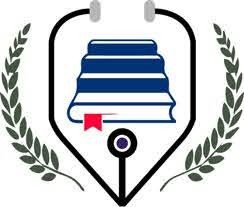 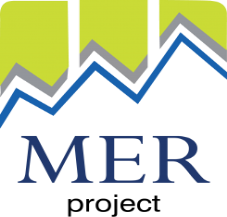 Пример
Пациент сообщает о понижении его интереса к повседневной  деятельности, которое он ощущает практически постоянно; о  потере аппетита и веса, расстройстве сна, сильной слабости и  чувстве бесполезности/бессмысленности. Эти симптомы  являются проявлением:
А тревожного расстройства
В. пограничного расстройства личности
С. Депрессии
D. Неврастении
E. Гипотиреоза
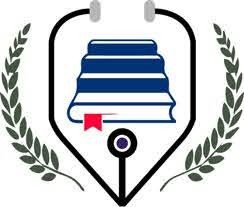 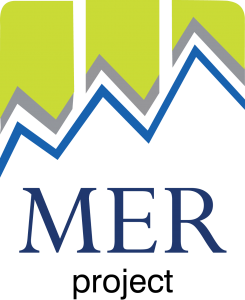 Как перевести тестовое задание на  запоминание в вопрос на понимание
НУЖНО ДОБАВИТЬ ОБЪЯСНЕНИЕ:
Как вы пришли к такому диагнозу
Какой из перечисленных признаков помог при постановке  диагноза
Что привело к возникновению данной ситуации
Почему возникла данная ситуация

Когда стоит вопрос «Почему?»- это значит мы проверяем  понимание данной ситуации
Анатомия
При ревизии органов брюшной полости во время
операции определяется багрово-коричневая тощая
кишка, начиная с 50 см от связки двеннадцатиперстно-  тощекишечного изгиба (Трейтца) и до илеоцекального  угла. Тромбоз какой артерии привел к данному
состоянию?
Какая артерия кровоснабжает  сегмент пищеварительного
тракта от связки Трейтца до  илеоцекального угла?
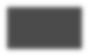 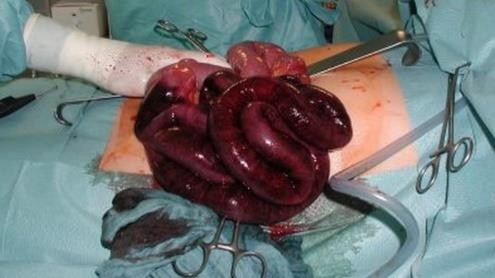 Левая желудочно-сальниковая артерия
Желудочно-двенадцатиперстная артерия
Чревный ствол
Нижняя брыжеечная артерия
Верхняя брыжеечная артерия
Анатомия
При ревизии органов брюшной полости во время операции определяется багрово-коричневая тощая  кишка, начиная с 50 см от связки двеннадцатиперстно-тощекишечного изгиба (Трейтца) и до
илеоцекального угла. Тромбоз какой артерии привел к данному состоянию?
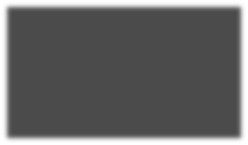 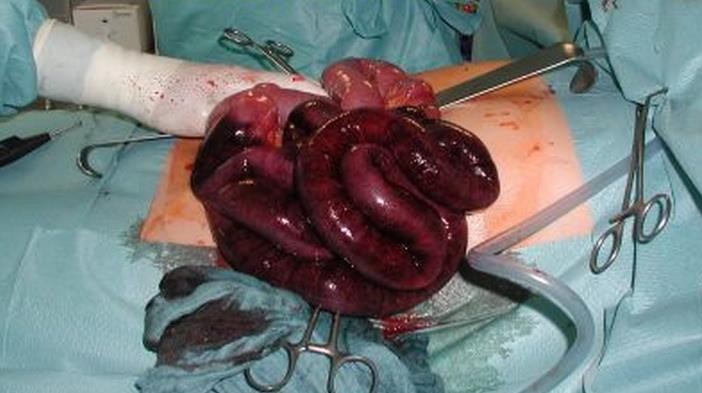 Патофизиология
Какой механизм развития  кратковременной потери  сознания при частом
глубоком дыхании у  здорового человека?
Вы – врач скорой помощи, прибыли на вызов.  Пациентка потеряла сознание 15 минут назад,  наблюдаются крупные судорожные движения  конечностями, нарушение сознания, изгибание  тела дугой. Состояние развилось после ссоры с  сожителем. Диагностирован истерический  припадок. Какой механизм развития
кратковременной потери сознания при частом  глубоком дыхании у больной в данном
состоянии?
Гипокапния. Гипоксемия.
Гиперкапния. Церебральная вазоплегия
c) +Гипокапния. Церебральный вазоспазм
Гипокапния. Церебральная вазоплегия
Гиперкапния. Снижение активности центра  дыхания
Фармакология
Молодой человек на приеме у терапевта  предъявляет жалобы на постоянную слабость,
ослабление памяти, потерю веса (50 кг, при росте  170 см). При осмотре полости рта: бледный,
лакированный язык, язвы на слизистой рта,
кариозные зубы. Объективно: ЧСС 120/мин., АД  90/60 мм рт.ст., ЧДД 22/мин. При
дополнительном сборе анамнеза выяснено, что  парень длительное время принимает
кетопрофен от зубных болей. Объясните причину
развития данного состояния.
К какому осложнению может  привести длительный
неконтролируемый прием  кетопрофена?
a) +Гастропатия
Портальная гипертензия
Мегаколон
Острая почечная недостаточность
Хроническая почечная недостаточность
Патанатомия
При вскрытии трупа больного, страдавшего миеломной болезнью,  выявлена остеомаляция, большая сальная почка. Микроскопически  в почках обнаружено наличие включений, интенсивно окрашенных  кирпичного цвета, по ходу коллагеновых и ретикулиновых волокон  базальных мембран почечных канальцев, кровеносных сосудов и  интерстиция, при постановке реакции Генциан-Виолет и Конго-Рот.  Какой процесс лежит в основе выявленных изменений в почке?
Какая патология почки
развивается при накоплении в  клетках фибриллярного
гликопротеида амилоида?
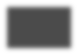 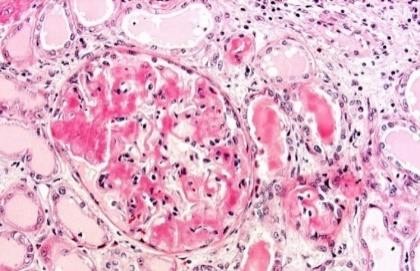 Метаболический нефроз
Дистрофическая нефропатия
c) +Амилоидоз почек
Апостоматозный нефрит
Вторичный нефролитиаз
Патанатомия
При вскрытии трупа больного, страдавшего миеломной болезнью, выявлена остеомаляция,
большая сальная почка. Микроскопически в почках обнаружено наличие включений,
интенсивно окрашенных кирпичного цвета, по ходу коллагеновых и ретикулиновых волокон  базальных мембран почечных канальцев, кровеносных сосудов и интерстиция, при
постановке реакции Генциан-Виолет и Конго-Рот. Какой процесс лежит в основе  выявленных изменений в почке?
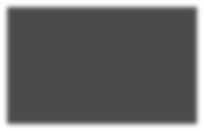 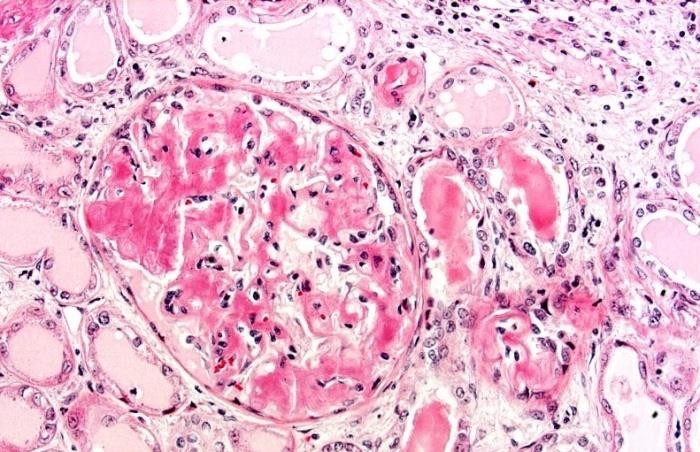 Биохимия
Пример
Пациент сообщает о понижении его интереса к повседневной деятельности, которое он
ощущает практически постоянно; о потере аппетита и веса, расстройстве сна, сильной
слабости и чувстве бесполезности/бессмысленности. Эти симптомы являются проявлением:
А тревожного расстройства
В. пограничного расстройства личности
С. Депрессии
D. Неврастении
E. Гипотиреоза
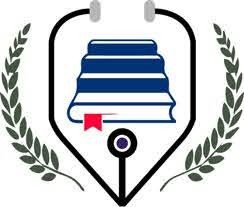 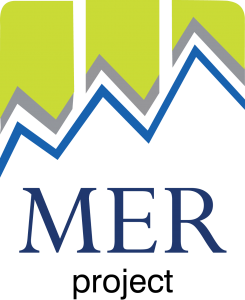 Тестовые задания «Применение»
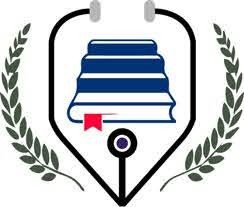 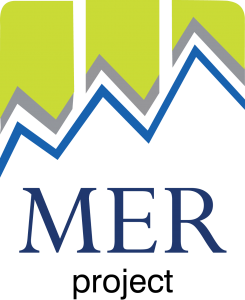 Применение
Применение знаний и навыков в виде клинического мышления  для решения клинических ситуаций
Проблема должна быть решаемой
Предсказание, порядок действий,решение проблемы, какое-либо  действие.
СПОСОБНОСТЬ РЕШИТЬ НОВУЮ ПРОБЛЕМУ ИЛИ СИТУАЦИЮ
Характеристика
Использовать клиническую ситуацию
Фокусировать тестовые задания на распространенных или
потенциальных проблемах, избегать маловероятных (заумных)  случаев
Предлагайте клинические решения, которые можно ожидать от  хорошо успевающего экзаменуемого
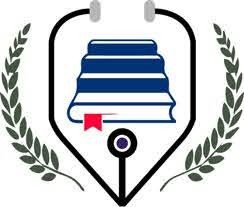 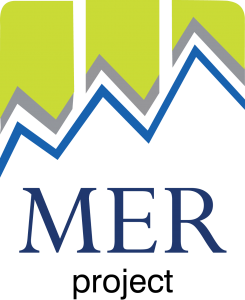 Характеристика:
умение использовать  изученный материал в  конкретных условиях и  ситуациях
Действия,
свидетельствующие о  достижении данного уровня :  применяет клиническое  мышление в конкретных
практических ситуациях;
использует понятия и
принципы в клинических  ситуациях
Активные глаголы:
Применить  Оценить  Рассчитать  Изменить  Выбрать
Завершить  Конструировать  Прогнозировать  Разработать
Употребить  Решить
Исследовать  Предсказать
Моделировать
Модифицировать
Использовать  Применить на  Подготовить  Планировать  Выбрать  Создать
Примеры
Какая область кровоснабжается посредством задней нижней  мозжечковой артерии?
У 62-х летнего мужчины развилась левосторонняя атаксия  конечностей, синдром Горнера, нистагм и потеря болевой и  температурной чувствительности на лице. В какой артерии  вероятнее всего наблюдается окклюзия?
Пример
1.Женщина 67 лет, работающая в регистратуре ЦСМ, во время работы упала  из-за внезапно развившейся слабости в левых конечностях. Осмотревший ее  семейный врач-коллега выявил левосторонний гемипарез, снижение
чувствительности на левой половине туловища и гемианопсию. Из анамнеза  выяснилось, что женщина страдает кардиомиопатией, имеет нарушение  ритма в виде фибрилляции предсердий, в течении 10 лет страдает
артериальной гипертензией. Какое заболевание должен заподозрить врач?
А. Транзиторная ишемическая атака
В. Геморрагический инсульт
С. Разрыв аневризмы сосуда головного мозга
D. Ишемический инсульт
E. Осложненный гипертонический криз
Пример
Паническое расстройство
Женщина	25-ти	лет	обратилась
к	врачу	в	связи	с	жалобами	на	повышенную	утомляемость,
периодическое сердцебиение и ощущение нехватки воздуха. Поводом обращения послужил приступ,  накануне вечером. Приступу предшествовала тревога и головная боль, а затем развился  ознобоподобный тремор, сердцебиение (ЧСС-110 в 1 мин.), похолодание конечностей, повысилось АД  до 150/90 мм.рт.ст., возник страх смерти, ощущение нереальности происходящего, приступ  продолжался несколько минут и разрешился самостоятельно. Обследование выявило небольшую  асимметрию АД, акрогипергидроз и акрогипотермию. ЭКГ в пределах нормы. Неврологический статус  без особенностей. Поставьте предположительный клинический диагноз.
А Динамическое нарушение мозгового кровообращения
В. Гипогликемическое состояние
С. Неосложненный гипертонический криз
D. Паническая атака
E. Бессудорожная форма эпилепсии
Пример
В приемный покой хирургического отделения поступил мальчик 15 лет с жалобами на  схваткообразную боль в области пупка; спустя несколько часов, боль сместилась в правый  нижний квадрант живота и стала постояной. Наблюдалось несколько эпизодов рвоты. Живот  болезнен при глубокой пальпации в правом нижнем квадранте. На рентгенографии органы  грудной и брюшной полостей в норме. ОАК-лейкоцитоз со сдвигом лейкоцитарной формулы  влево. ОАМ-3 лейкоцита в п/зрения. Что из перечисленного является первоочередным  действием в отношении больного ?
А. Дальнейшее наблюдение за динамикой
Б. Компьютерная томография брюшной полости
В. Диагностическая лапаротомия
Г. Ирригоскопия
Д. Пиелография и цистография
Пример
1.Женщина 20 лет, обратилась к семейному врачу в связи с тем, что у нее несколько раз в
год бывают приступы интенсивной пульсирующей боли, обычно в левой половине головы.  Пациентка заметила, что довольно часто приступ возникал после употребления красного  вина. Приступу предшествует нарушение зрения в виде выпадения правых половин поля
зрения. Головная боль сопровождается тошнотой, иногда рвотой, анальгетиками купируется  плохо. Обычно приступ продолжается несколько часов. При осмотре врач не выявил  очаговой патологии. Поставьте предварительный диагноз?
А.Транзиторная ишемическая атака
В.Головная боль напряжения
С. Мигрень с аурой
D.Опухоль головного мозга
E. Кластерная головная боль
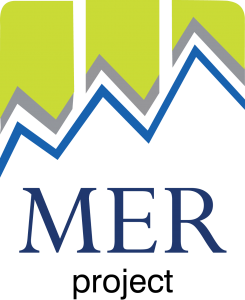 Для решения тестового задания
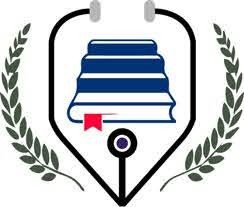 экзаменуемый должен распознать, что является посторонними, не  относящимися	к делу элементами в положениях, которые он  должен игнорировать.
экзаменуемый	должен переустановить или переопределить
проблему до того, как она станет яснее настолько, что он сможет её  решить.
Основные правила для написания  заданий с одним лучшим ответом
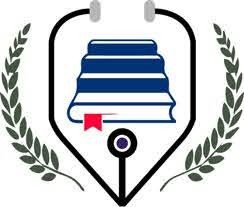 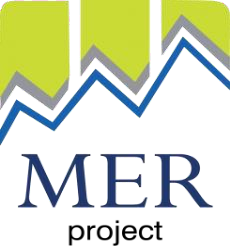 Каждое задание должно быть сфокусировано на важной  концепции или тестируемом элементе

Задание должно оценивать умение применить знания, а не  способность припомнить отдельный факт

Подводящий вопрос должен быть сфокусированным, закрытого  типа и ясным. Экзаменуемый должен быть способен ответить на  вопрос задания на основании одних только условия и подводящего  вопроса
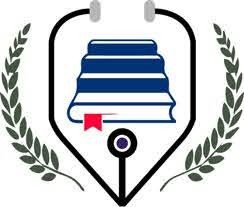 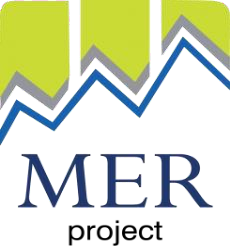 РУКОВОДСТВО ПО СОДЕРЖАНИЮ КРАТКОГО ОПИСАНИЯ  КЛИНИЧЕСКОЙ СИТУАЦИИ
Возраст, пол (напр., мужчина 45 лет)
Место оказания медицинской помощи (напр., отделение скорой помощи)
Жалоба пациента (напр., головная боль)
Длительность симптома (напр., 2 дня)
История болезни пациента, включая его анамнез, семейный анамнез, анамнез психического
здоровья, а также обзор систем организма, если это важно и правдоподобно для данного
клинического сценария
Данные объективного обследования
Результаты диагностического обследования
Первоначальное лечение, результаты последующих обследований
Пример
На приеме у врача девочка 10 лет. Родители отмечают, что через  14 дней после ангины появилась макрогематурия. АД 170/100  мм.рт.ст., отеки стоп и голеней. Сывороточный уровень азота  мочевины-3,2 мг/дл. Что из перечисленных является вероятной  причиной?
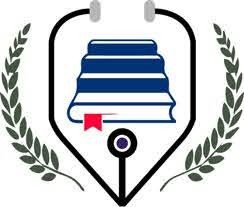 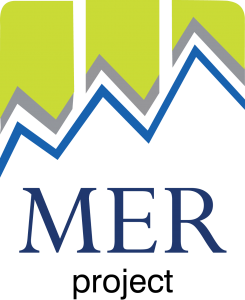 Благодарю за внимание!